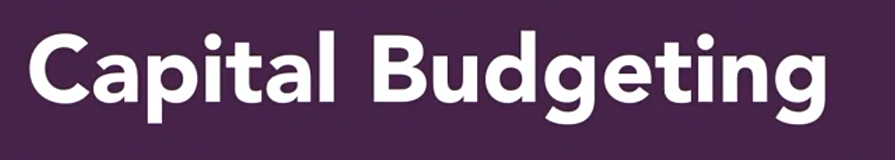 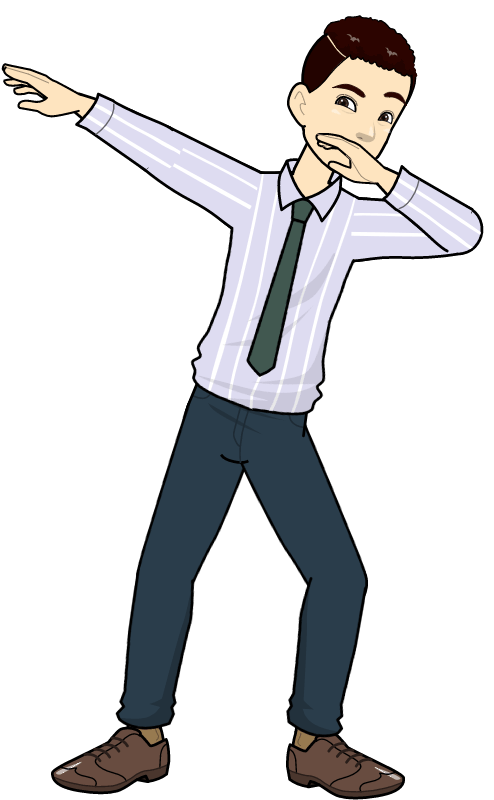 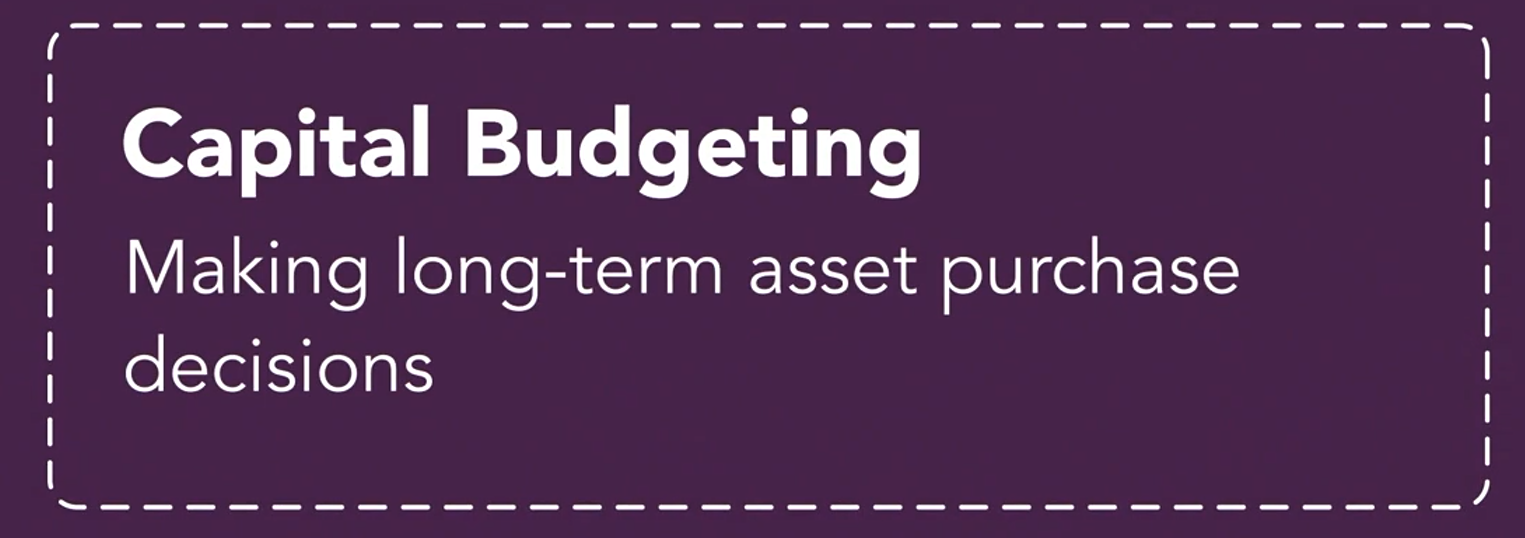 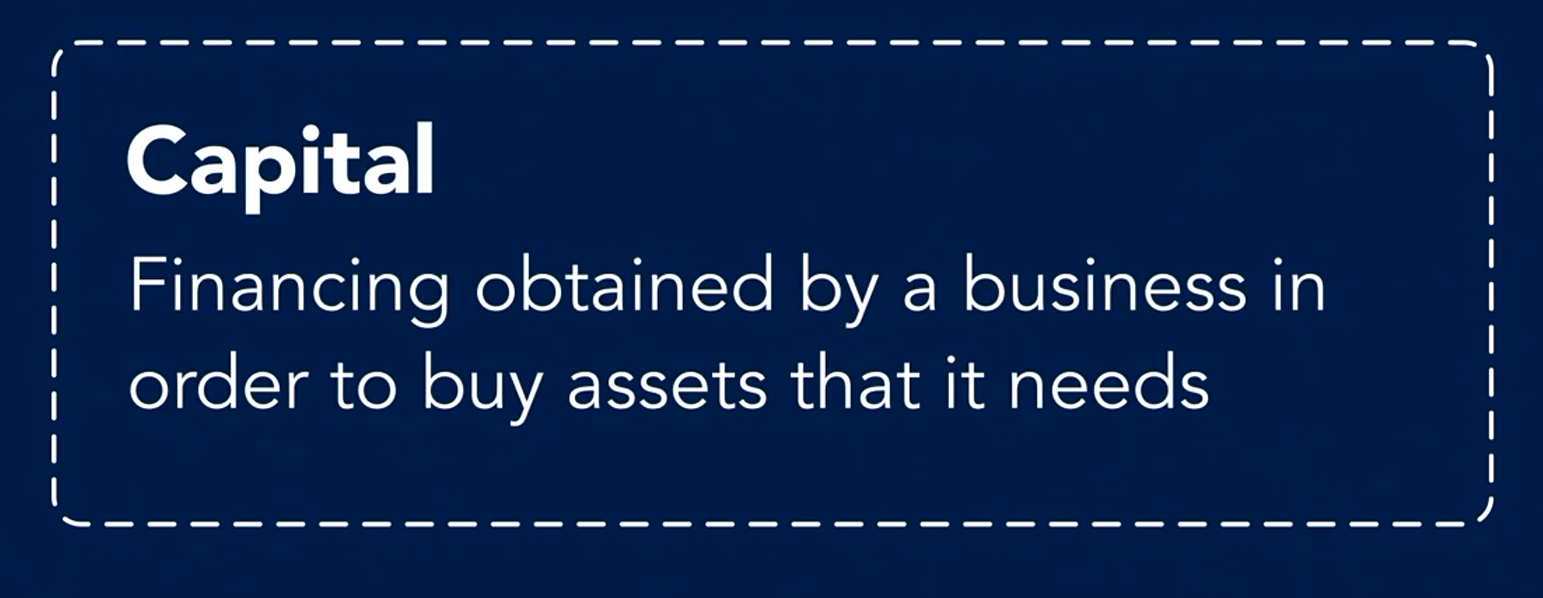 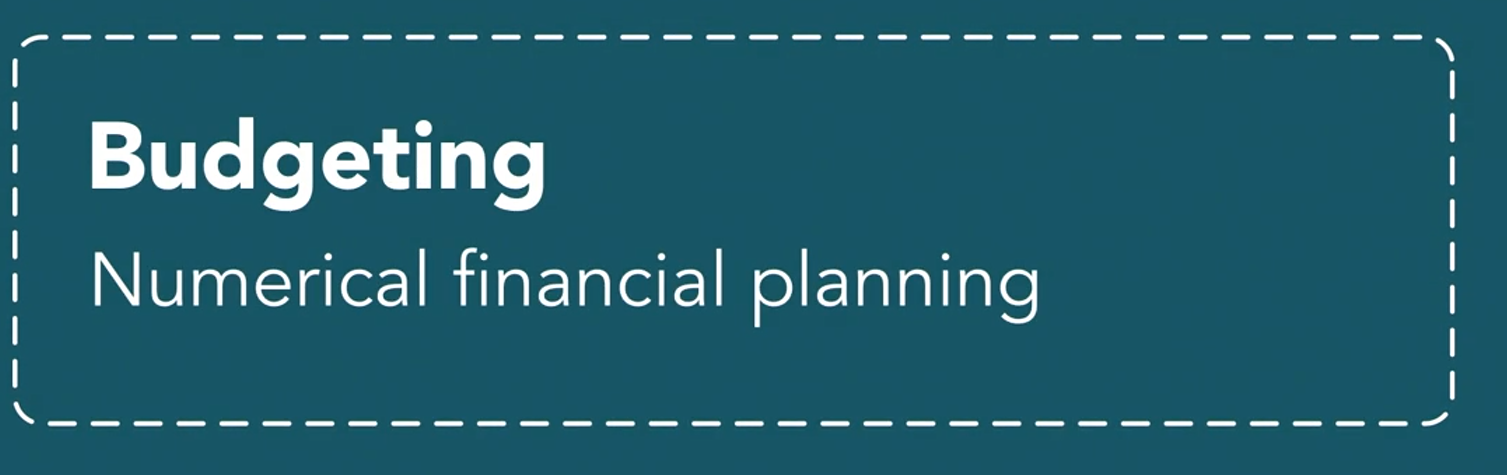 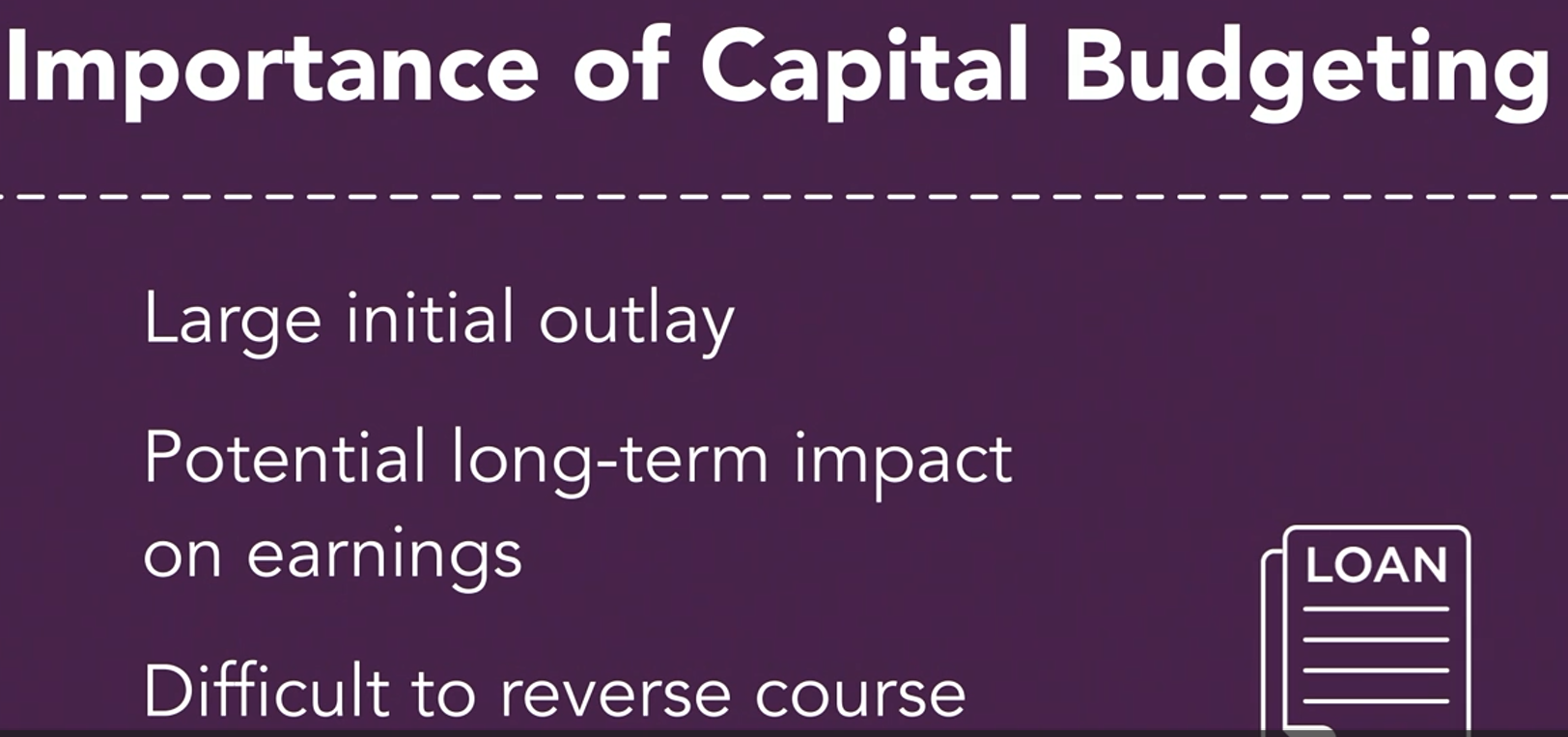 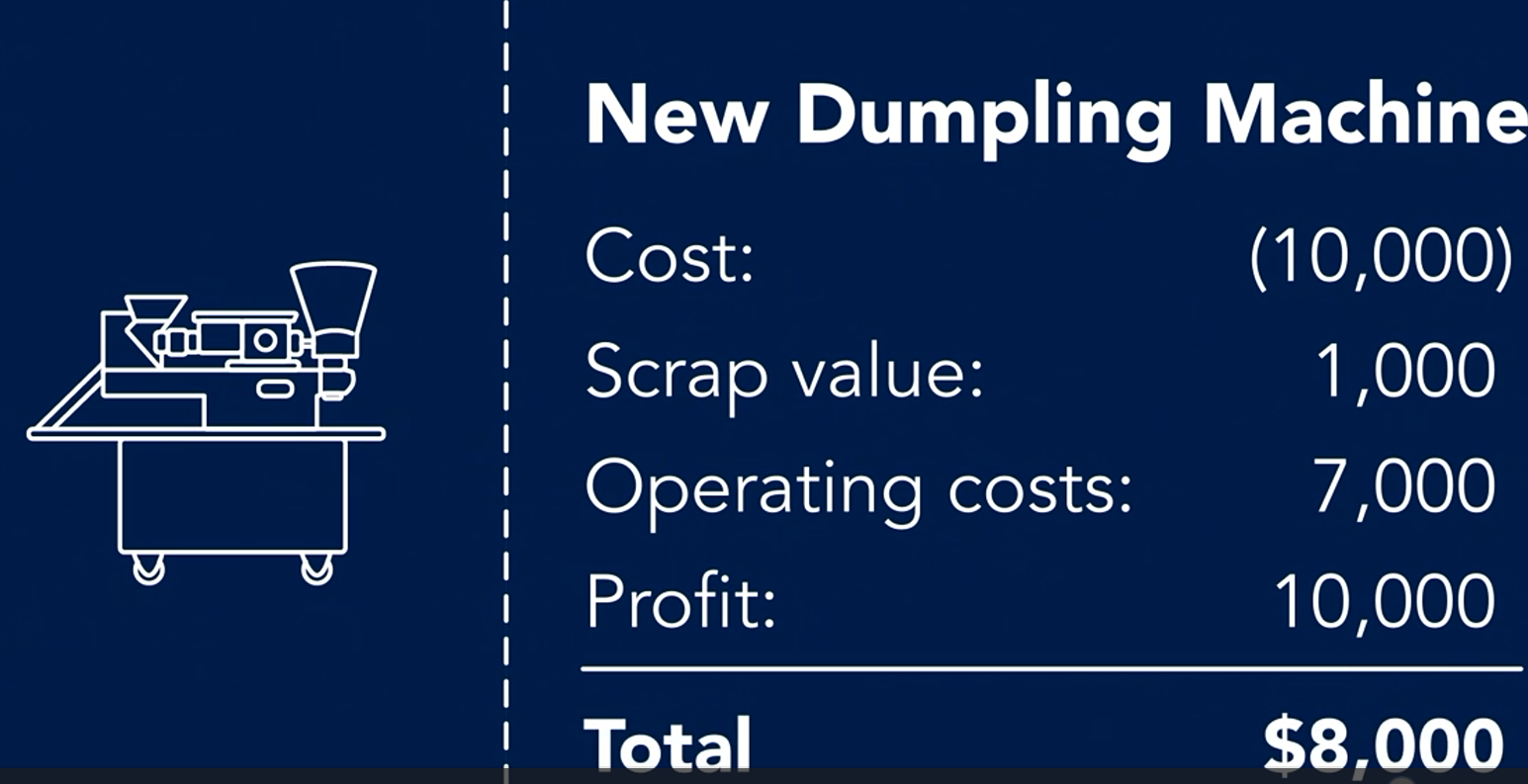 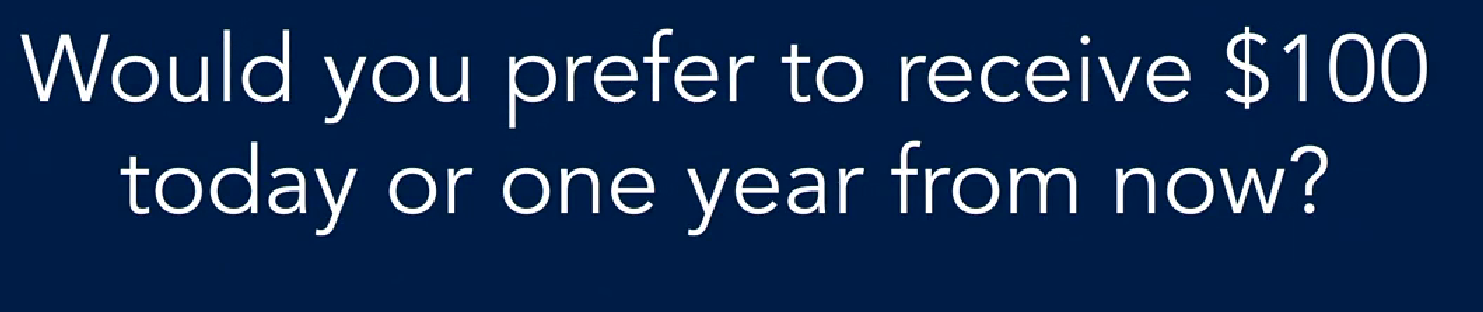 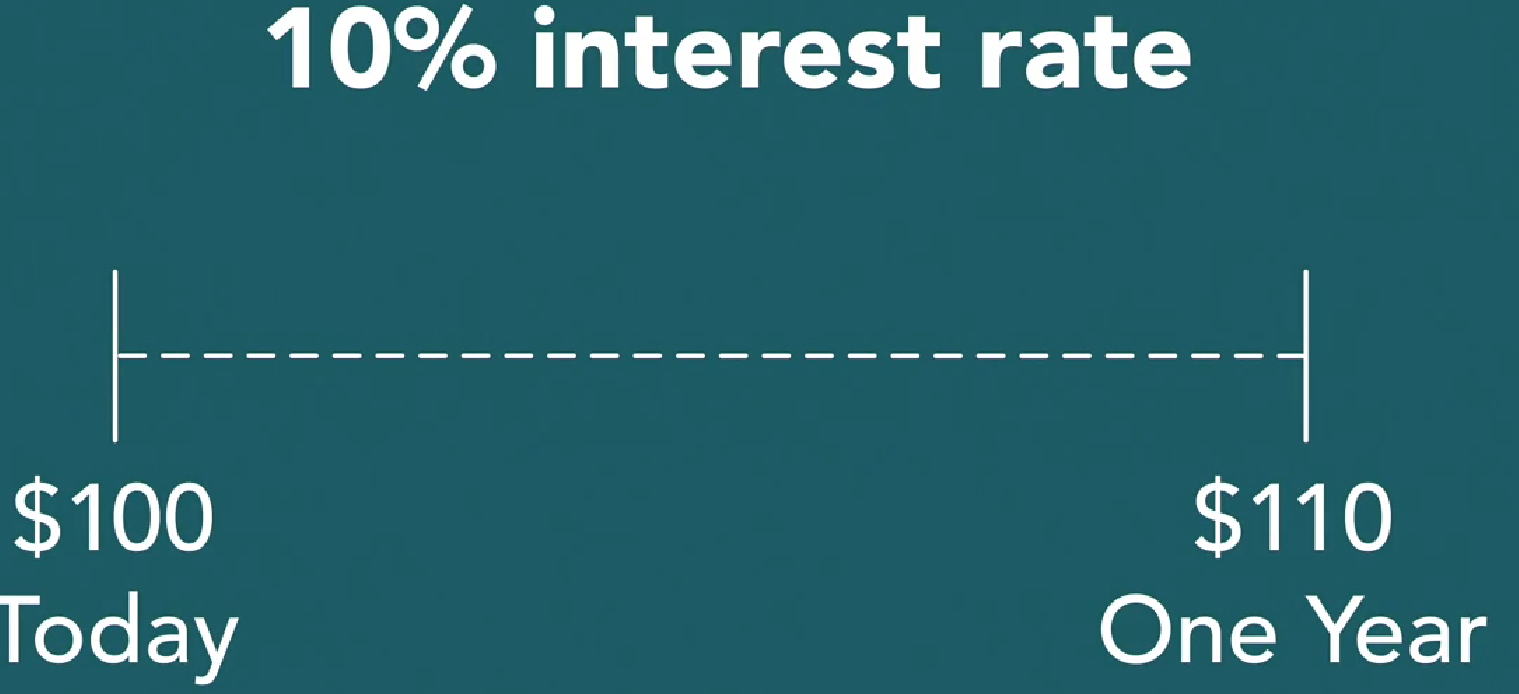 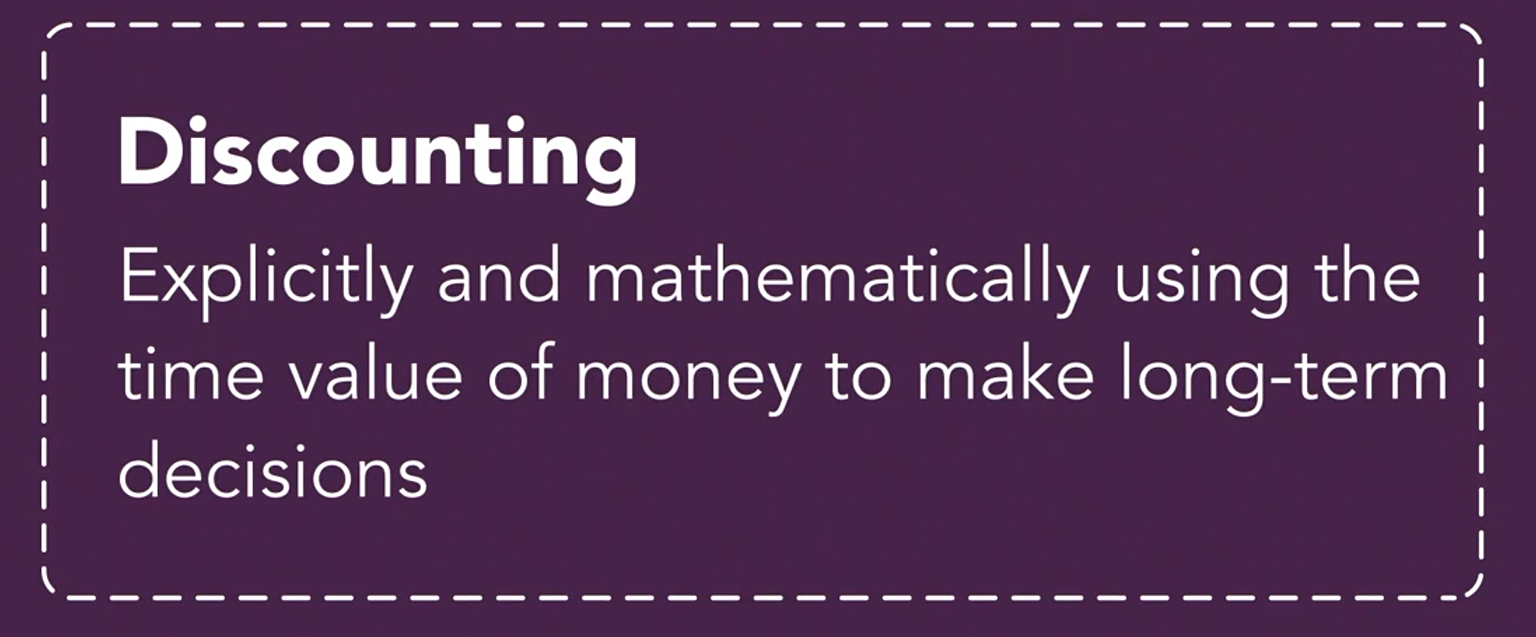 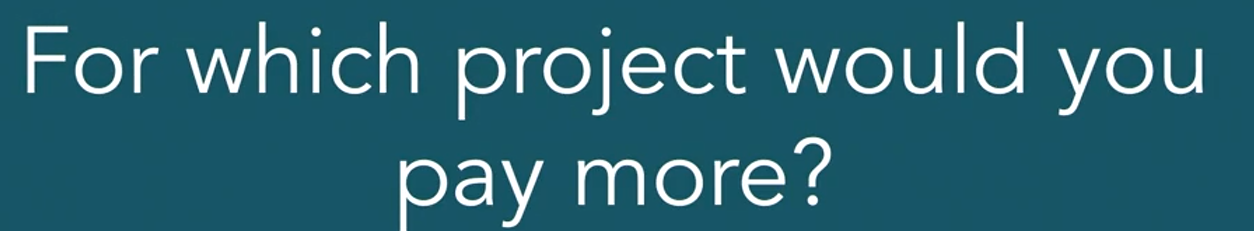 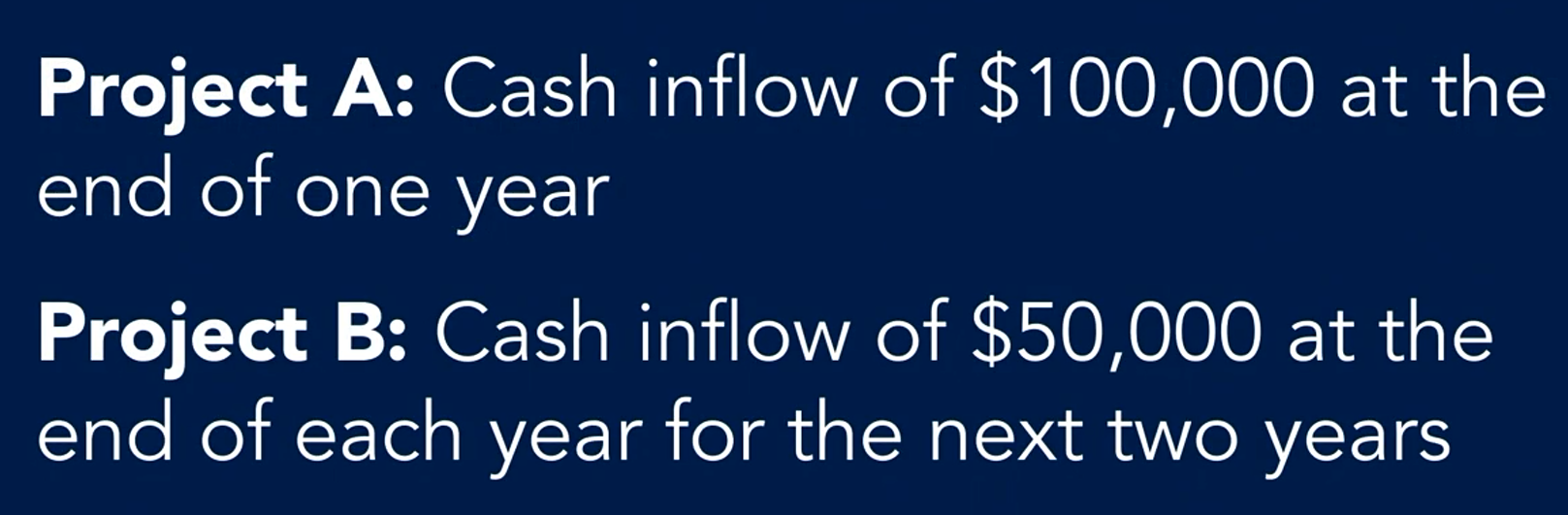 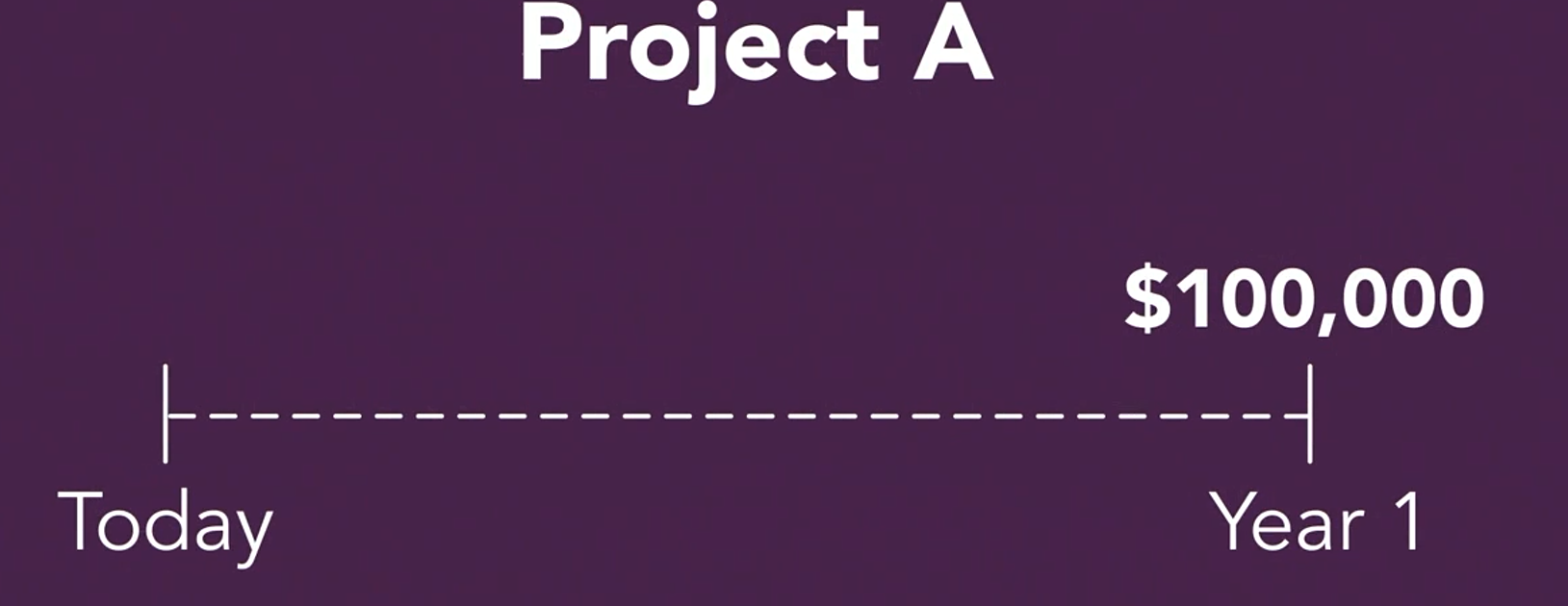 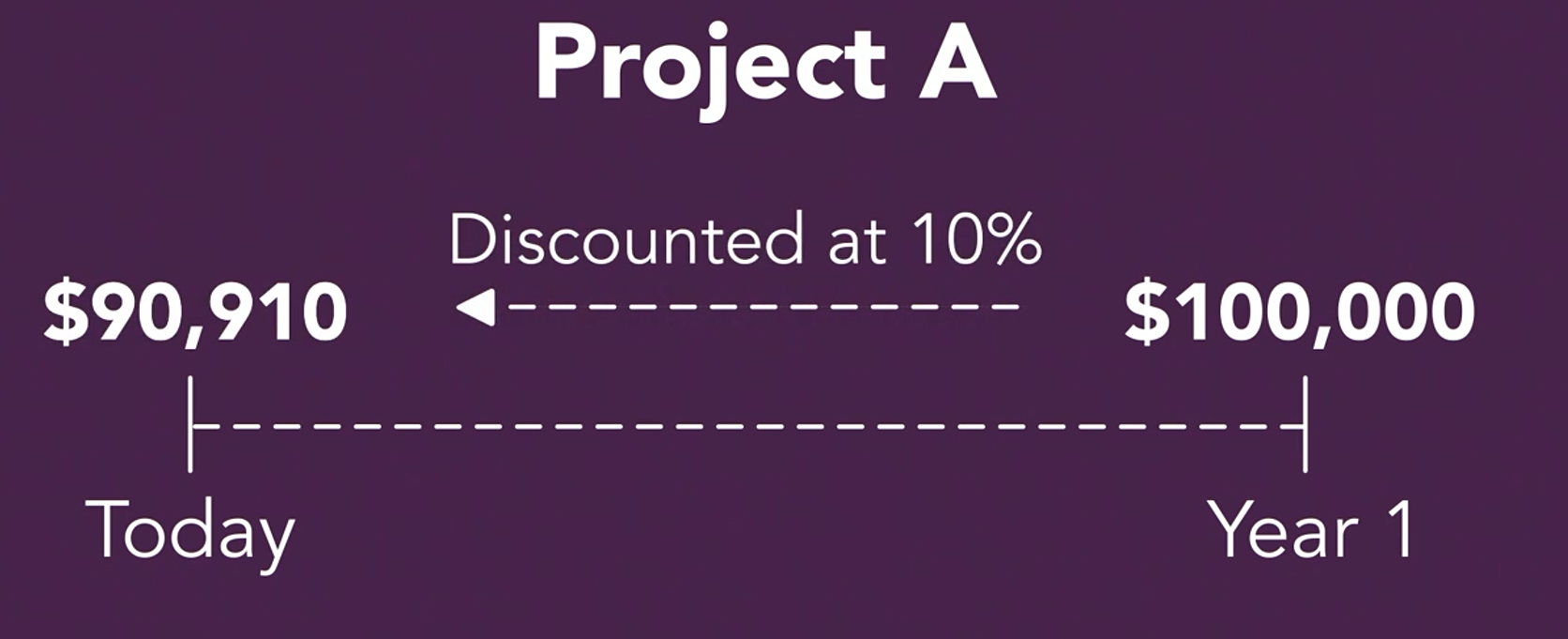 Discounted Value (Present Value) = $90,910
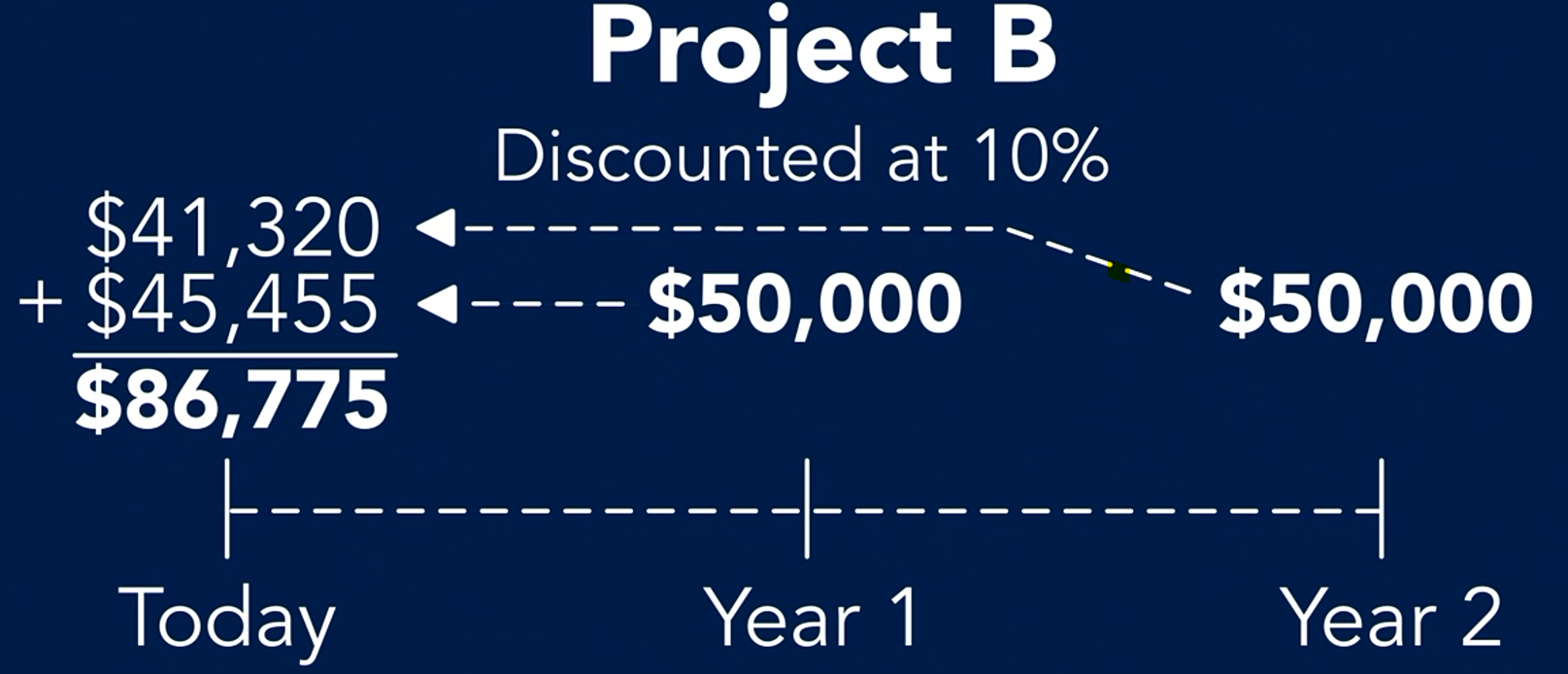 Discounted Value (Present Value) = $86,775
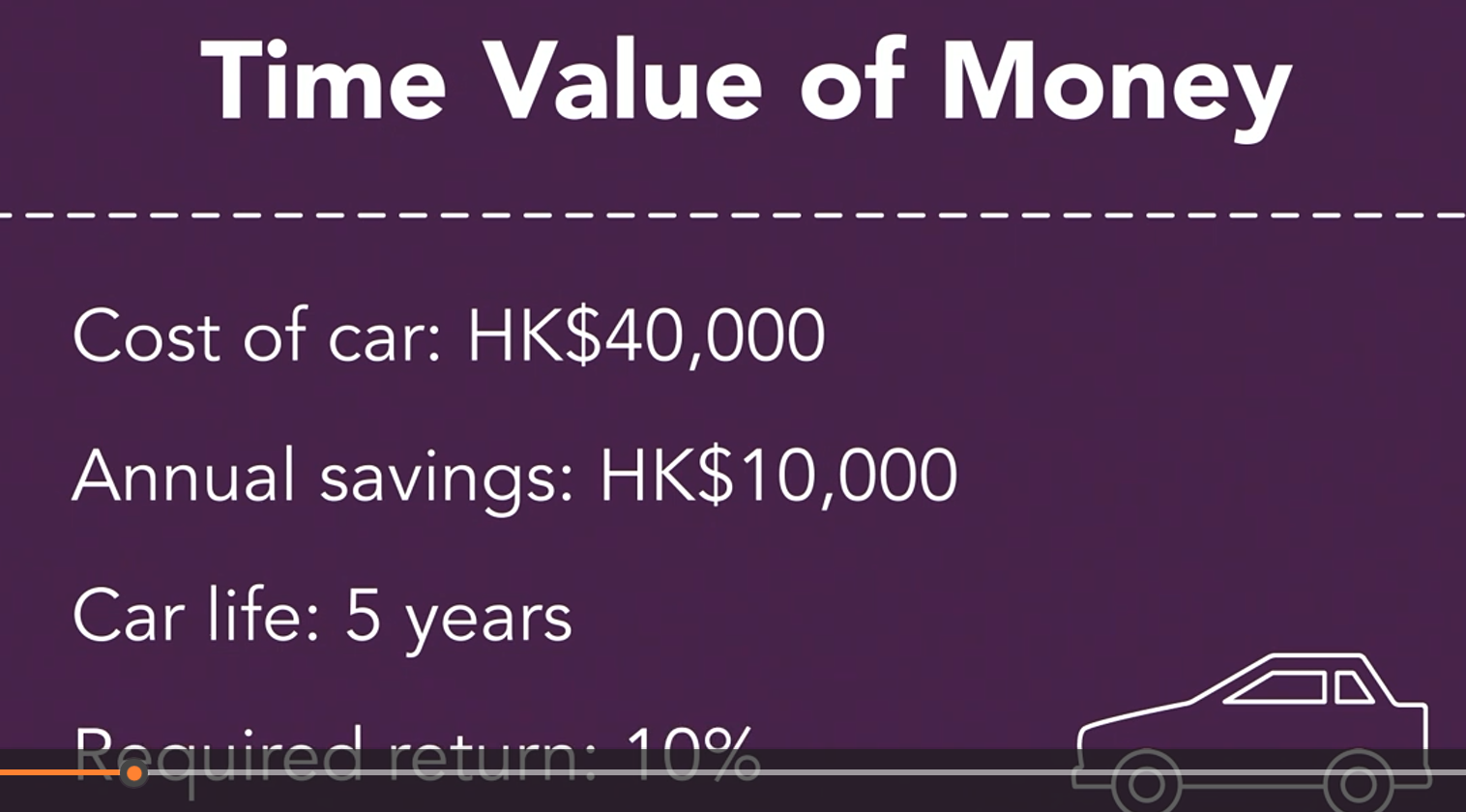 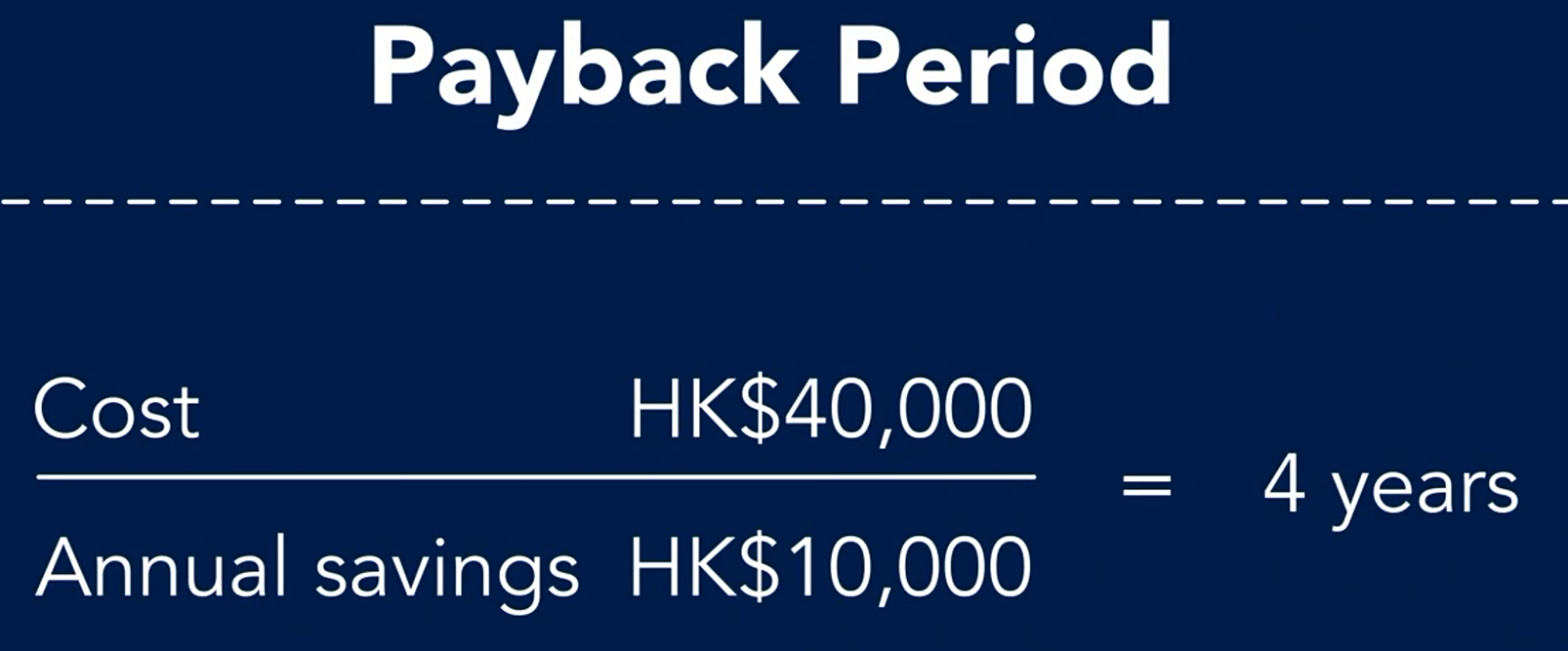 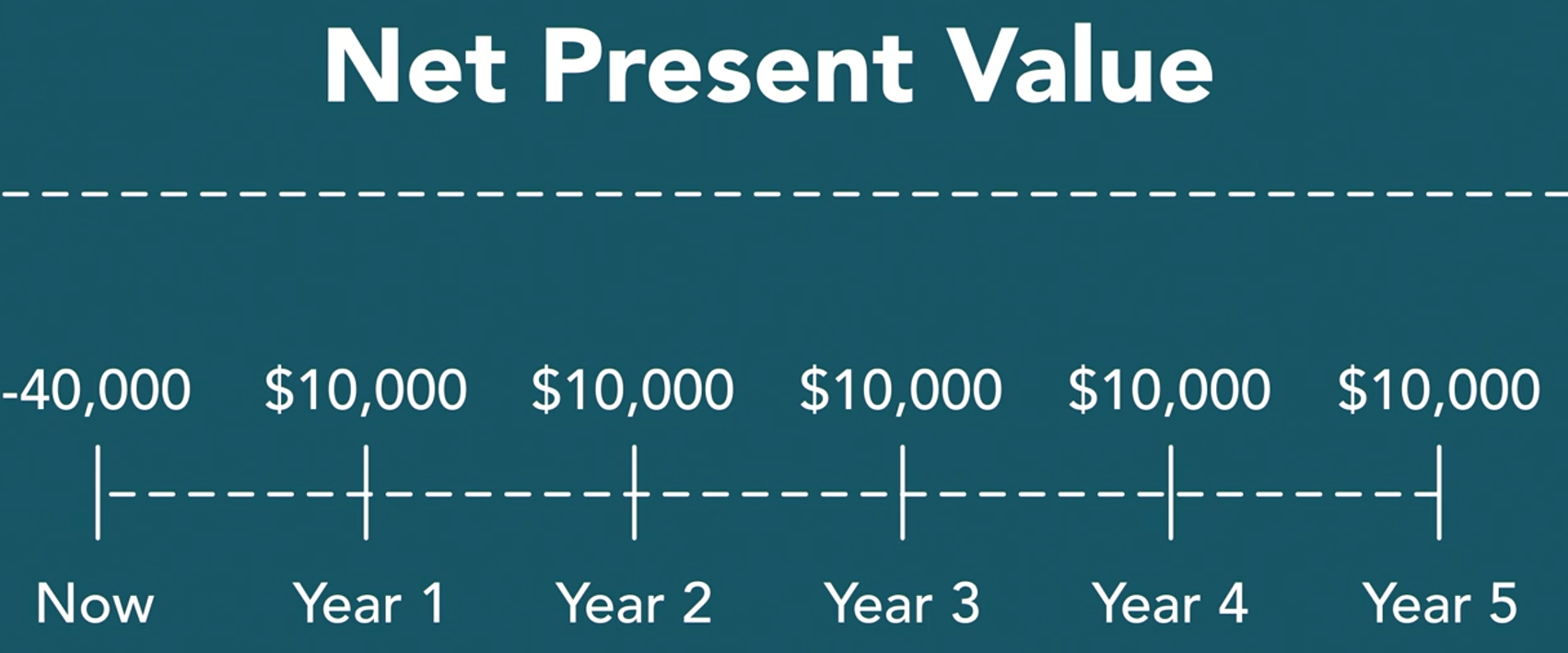 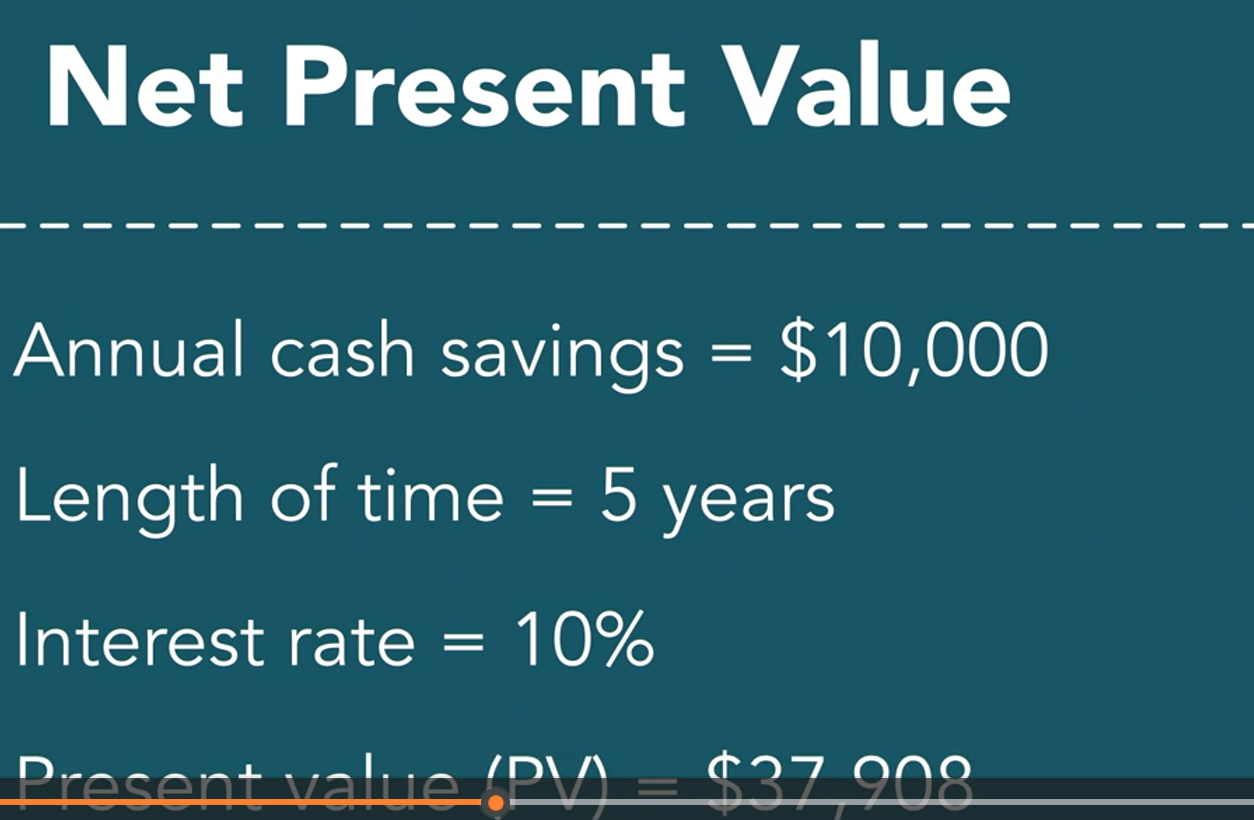 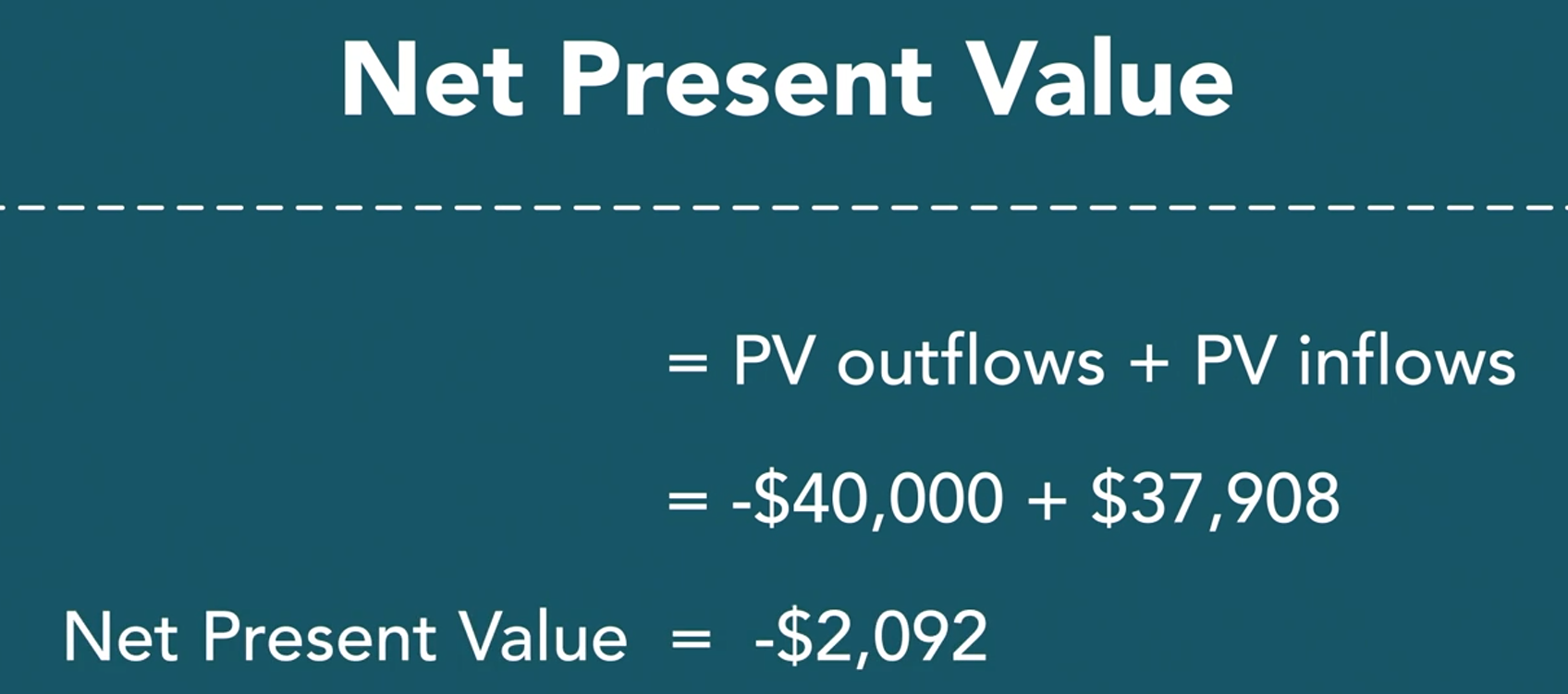 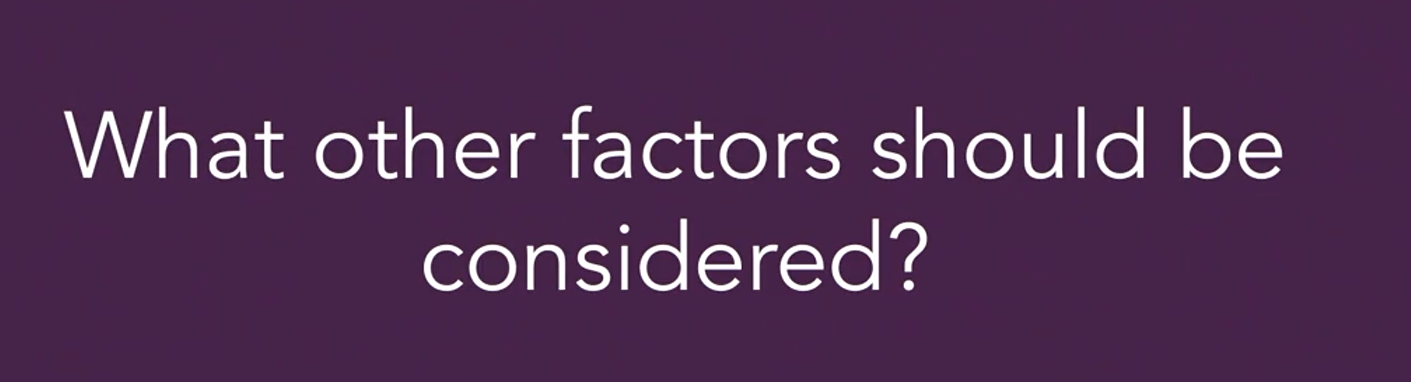 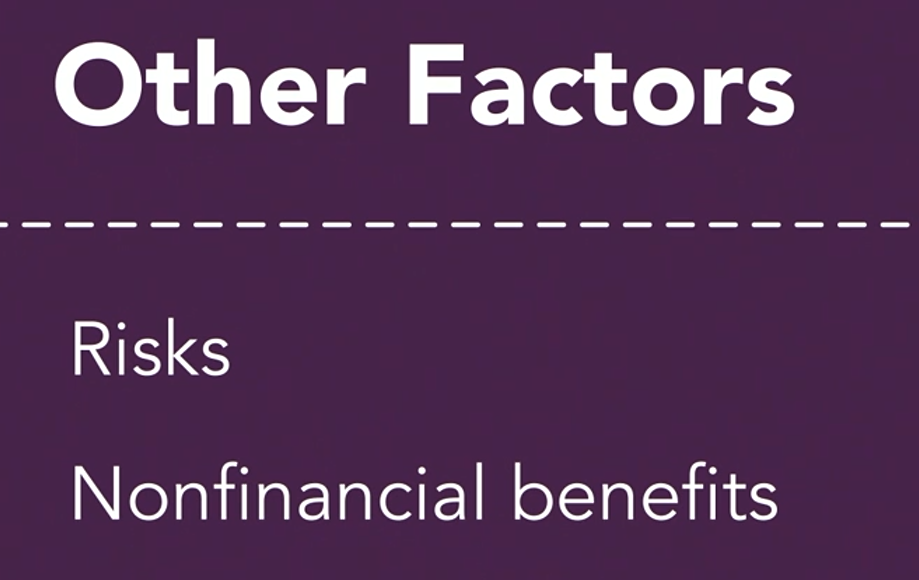 Taxi